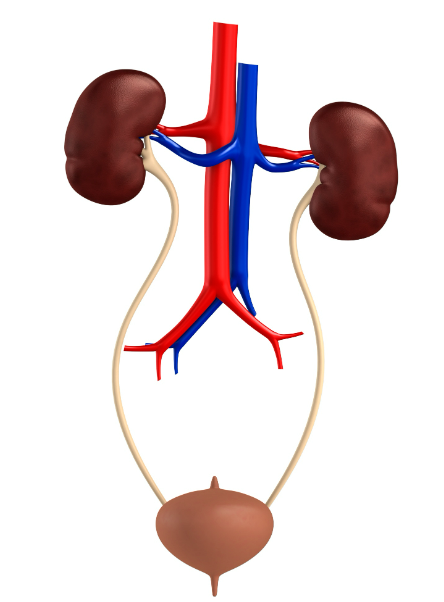 The Urinary System
Prepared by:
Ms.Jamilah Allehaib
BSN, RN
Learning Objectives:
Define The Urinary System and the primary organs of Urinary System.
Identify The Word Parts Related to the Urinary System.
Describe The Structure and Function of The Urinary System.
Identify The Disorder Related To The Urinary System.
Identify The Diagnostic test, treatments and Surgical Procedure of The Urinary System.
Pronounce, spell, and define medical terms related to the urinary system and its disorders.
Learning Outcomes:
Upon completion of this chapter, you should be able to:
 ■ Name the structures that make up the urinary system. 
■ Pronounce, spell, and define medical terms related to the urinary system and its disorders. 
■ Interpret abbreviations associated with the urinary system.
Introduction:
-The Urinary System: is composed of the kidneys, Ureters, Urinary Bladder, and Urethra (see Figure 14-1A). 
-These organs are responsible for the formation, storage, and removal of urine. 
- These processes start with the kidneys, paired structures that remove wastes from the bloodstream, reclaim important electrolytes like sodium and potassium, help regulate blood pressure and fluid balance, and aid in red blood cell production.

- The kidneys then form urine, which is fluid containing water and dissolved substances. 
-The ureters are tubular structures that transport urine from the kidneys to the urinary bladder, organ that stores urine.
- The urine is then eliminated through the urethra, a canal leading from the urinary bladder to the exterior.
CONT…
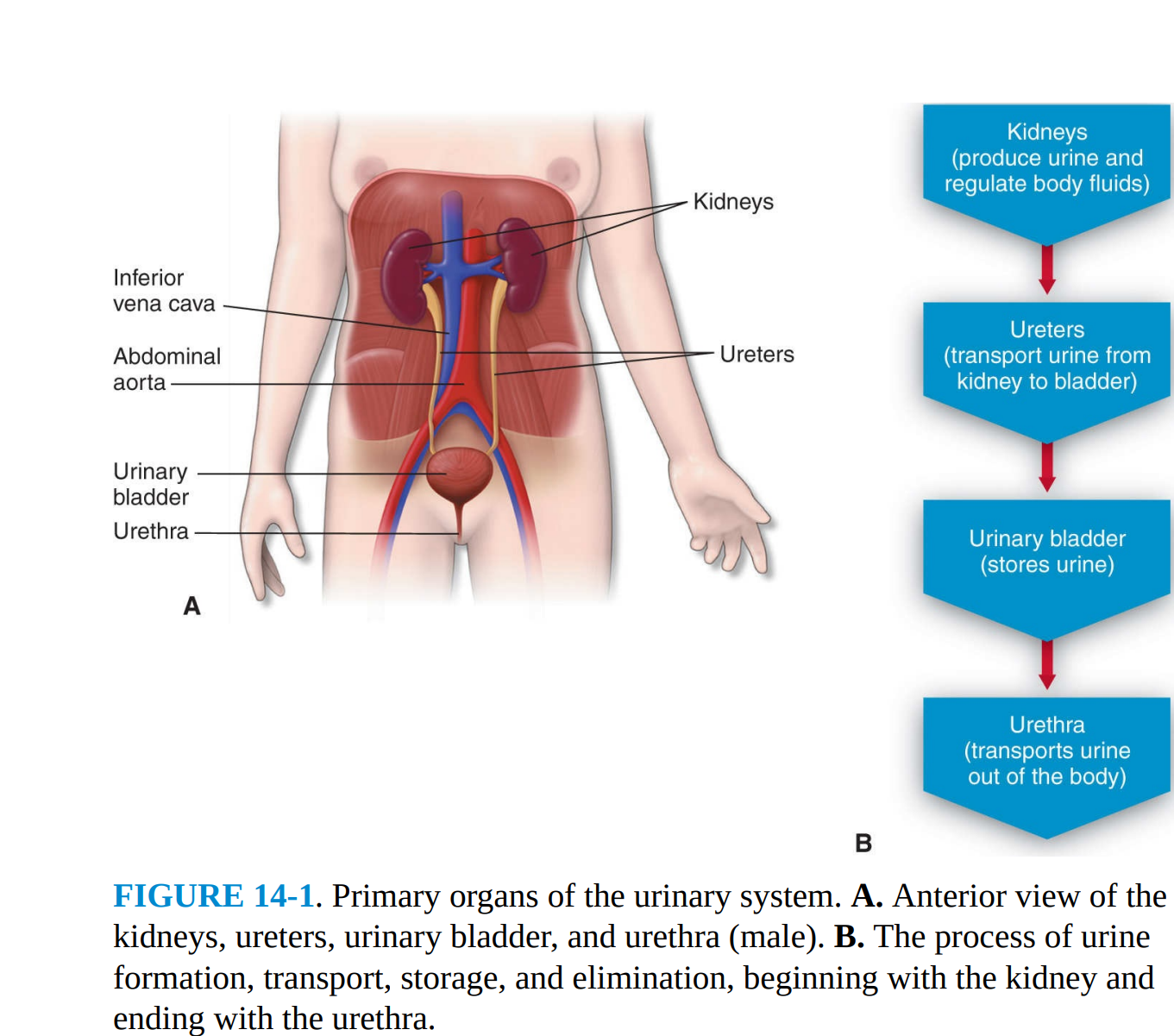 -This process regulates the amount of water in the body and maintains the proper balance of acids and electrolytes, which is necessary for human survival. Figure 14-1B shows the processes of urine formation, transport, storage, and elimination.
Word Parts Related To The Urinary System:
Nephr/o and Ren/o are both root words that mean kidney. 
The term Cyst and the word part Cyst/o mean bladder, whereas the word parts ur/o and urin/o mean urine.
 Table 14-1 lists word parts used in forming urinary system terms.
Structure and Function of Urinary System:
The kidneys are bean-shaped organs (hence the source for the name of the kidney bean).
The size of a deck of cards. 
They lie retroperitoneal, which is posterior to the peritoneum in the abdominopelvic cavity, along each side of the spinal column.
 Each kidney is covered by a thin membrane called the fibrous capsule. A thicker layer of fatty tissue, called the perinephric fat or pararenal fat body, surrounds the fibrous capsule and thus provides protection for this vital organ.
A thin layer of connective tissue, called the renal fascia, forms each kidney’s outer covering. 
The two regions of the kidney are the outer renal cortex and the inner renal medulla. 
The hilum is the indented and narrowest part of the kidney, where blood vessels and nerves enter and leave. 
The flattened funnel-shaped expansion of the upper end of the ureter where urine collects in the kidney is called the renal pelvis. 
The cup-like structure that drains into the renal pelvis is the calyx.
CONT…
The kidneys form urine and remove two natural products of metabolism, urea and uric acid, along with other wastes from the blood. 
The kidneys also filter, reabsorb, and secrete non-waste products back into the bloodstream.
Filtration and the urine production begin in the nephrons, which are the functional units of the kidneys. 
Each kidney has approximately 1 million nephrons, and each nephron consists of a renal corpuscle and the renal tubule. 
The renal corpuscle is a structure composed of the glomerulus and the glomerular (Bowman’s) capsule.
CONT…
The glomerulus consists of a cluster of capillaries through which blood and wastes are filtered. 
The renal tubule consists of the proximal convoluted tubule, nephron loop (loop of Henle), and the distal convoluted tubule (see Figure 14-3). 
Fluid not returned to the bloodstream becomes urine, is collected in the collecting duct, and moves into the renal pelvis before entering the ureter. 
The ureters carry the urine to the urinary bladder, where it is stored.
The urinary bladder stores the urine until a sufficient volume causes an increase in pressure and triggers the urge to urinate via the micturition reflex. 
The micturition reflex is a contraction of the walls of the urinary bladder and relaxation of the urethral sphincter in response to the rise in urinary bladder pressure. 
Micturition is also called urination, uresis, or voiding. 
Urination is regulated by two sphincters, the circular muscles that surround the urethra. They are the internal urethral sphincter, which is located at the entrance to the urethra and is involuntarily controlled, and the external urethral sphincter, which is located at the distal end of the urethra and is under voluntary control.
Disorder Related To The Urinary System:
Disorders of the urinary system can affect any urinary structures.
 Some of these disorders are listed as follows: 
     • Dysuria: painful, difficult urination.
     • Incontinence: the loss of urinary control.
     • Retention: the inability to empty the bladder.
     • Urinary tract infections (UTIs): infection of the urinary tract.
CONT…
Examples of UTIs include the following: 
      • Cystitis: inflammation of the urinary bladder, usually caused by infection.
      • Glomerulonephritis: inflammation of the glomerulus, which can involve one or both kidneys, usually caused by infection.
      • Nephritis: inflammation of the kidney(s), usually caused by infection.
      • Pyelonephritis: inflammation of the calyces and renal pelvis, typically due to bacterial infection.
      • Urethritis: inflammation of the urethra, usually caused by infection.
      • Renal failure or end-stage renal disease (ESRD) is loss of renal function that results in kidneys ceasing urine production. 
      - It can be acute renal failure (ARF) or chronic renal failure (CRF).
Diagnostic test, Treatments and Surgical Procedures:
The root cyst/o is used to form terms having to do with the urinary bladder. 
Examples include:
 Cystalgia (pain in the urinary bladder).
 Cystectomy (excision of the urinary bladder).
Cystopexy (surgical attachment of the urinary bladder to the abdominal wall or to other supporting structures). 
All of these terms come from the Greek word kystis, which means bladder.
CONT…
A test of kidney function is the glomerular filtration rate (GFR).
      - This test determines the volume of water filtered out of the blood plasma through the capillary walls into the glomerular capsule per unit of time.
 An X-ray or computed tomography (CT) scan of the kidneys, ureters, and bladder (KUB) after intravenous injection of a contrast dye is known as pyelogram (IVP). 
       -The contrast is injected into a vein and is excreted by the kidneys to show the urinary system. 
Blood Urea Nitrogen (BUN) is a blood test that measures kidney function by assessing the level of nitrogenous waste and urea that are in the blood.
Practice and Practitioners:
A physician who specializes in the diagnosis and treatment of urinary disorders is called a urologist, and the specialty practice is urology. 
A physician who treats the kidney and kidney disorders is called a nephrologist. This area of specialty is named nephrology.
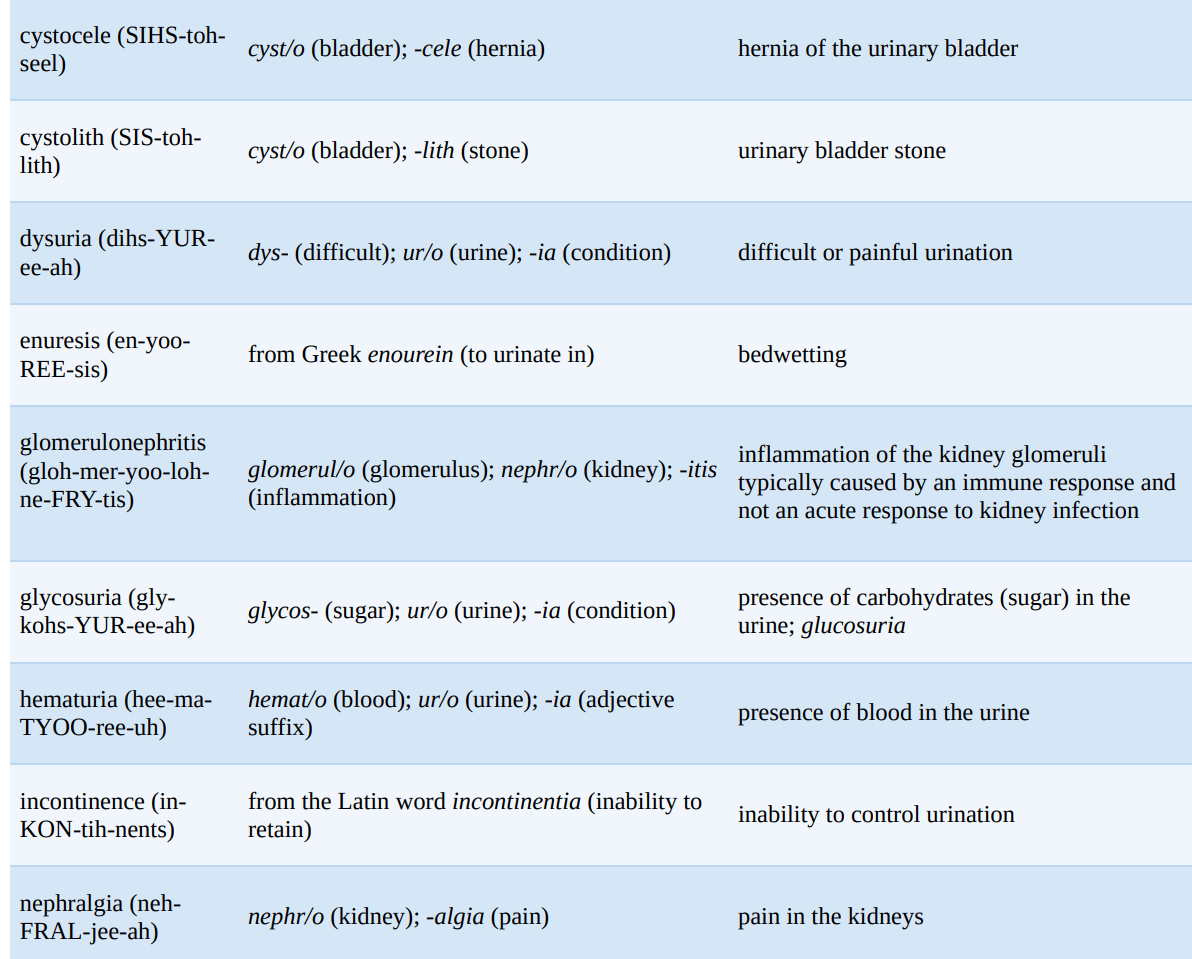 Exercise Check your understand
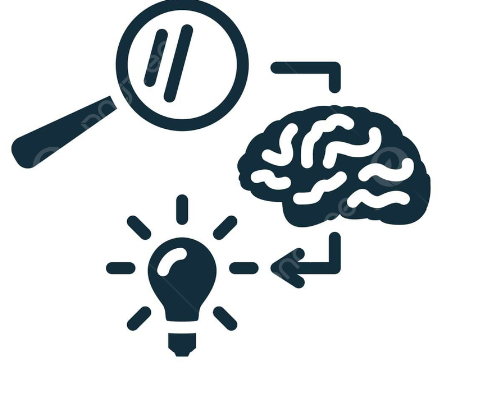 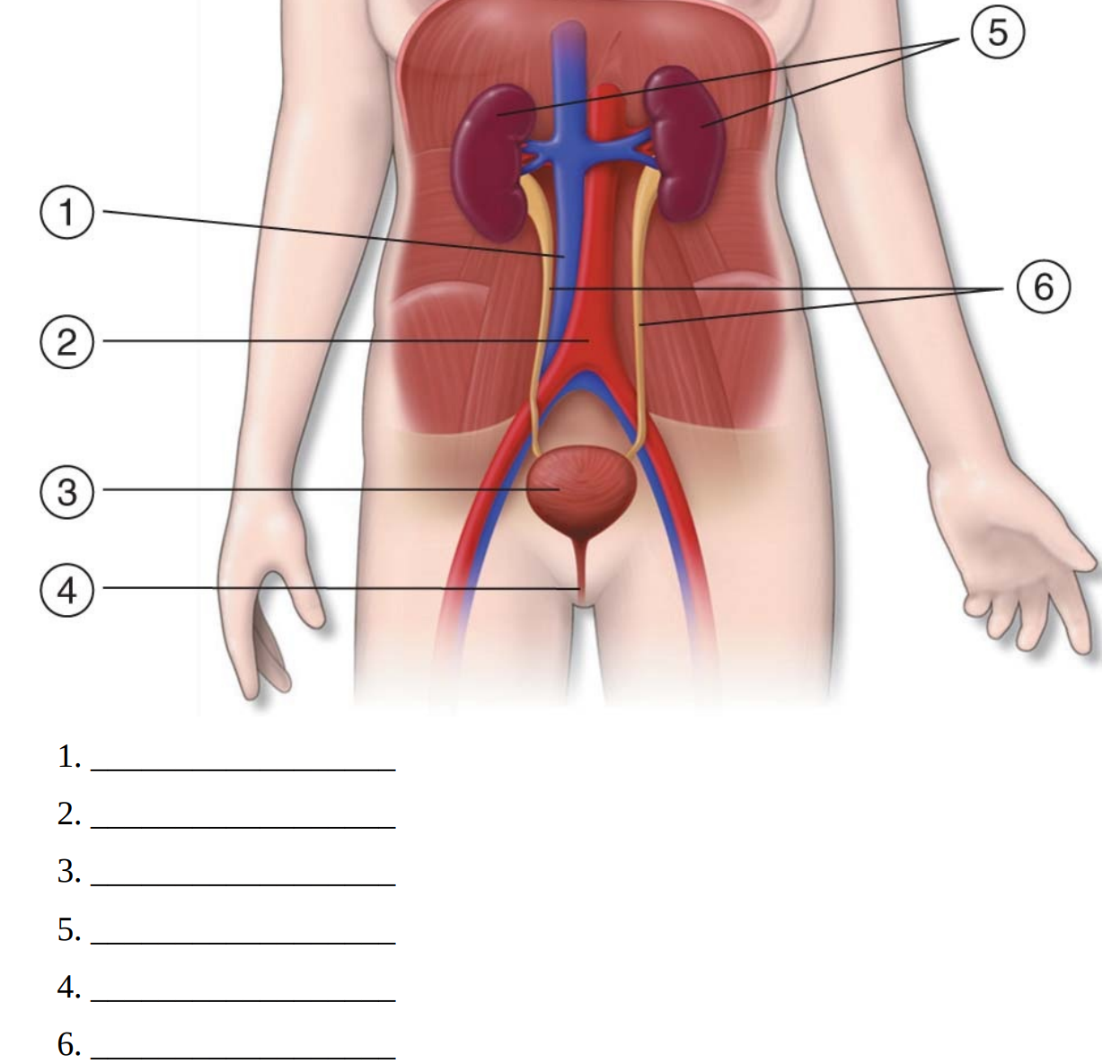 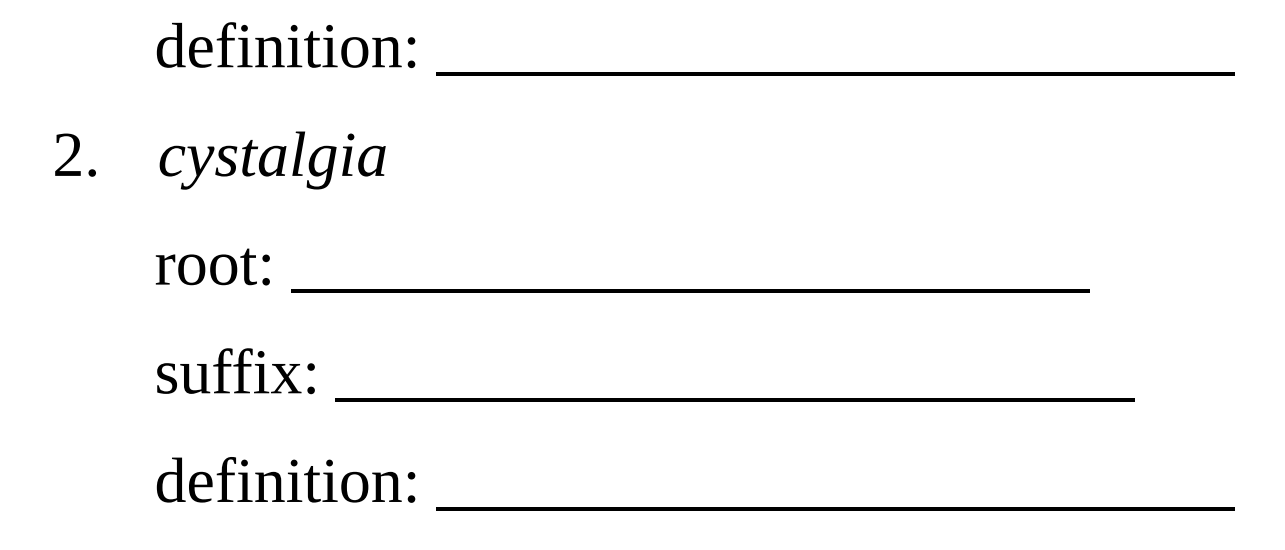 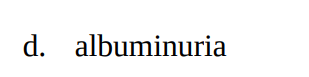 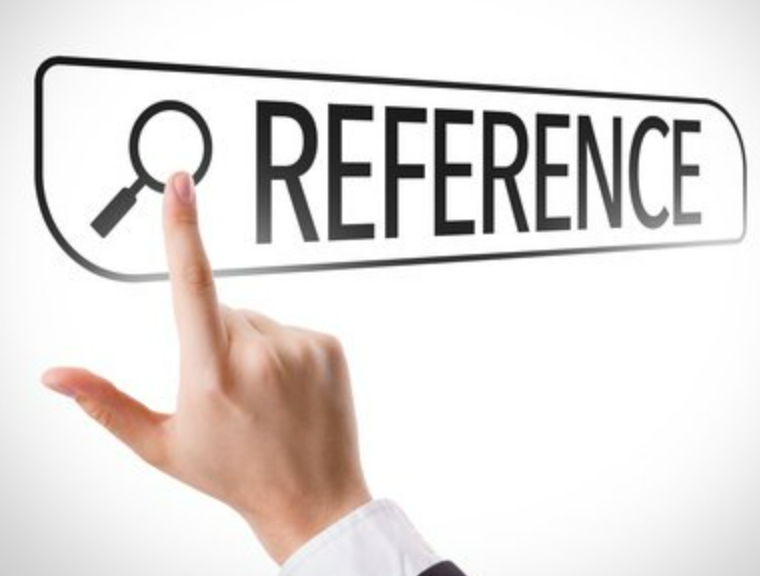 Reference:
Nath, Judi Lindsley, A short course in medical terminology,Fourth edition [2019].
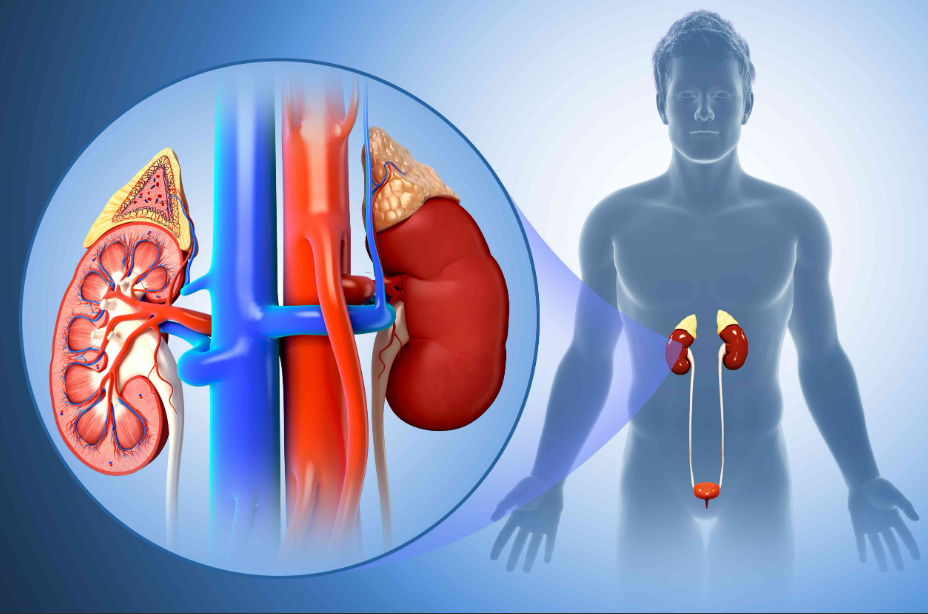 Any Questions ?
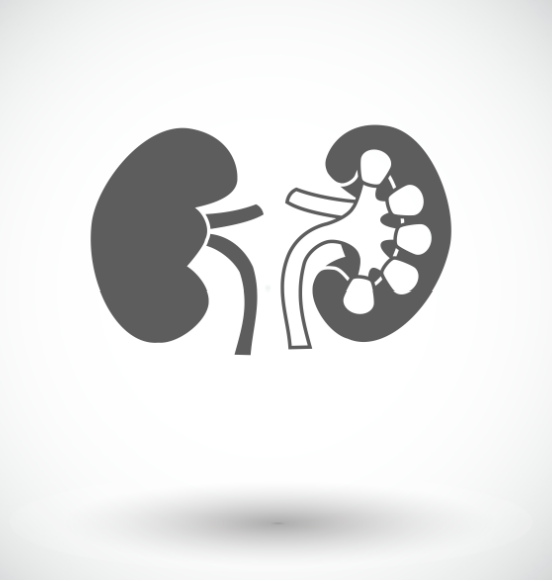 Thank you !